Is there a role for resurfacing hip arthroplasty for patients with arthritis of the hip?
Hakan KOCAOĞLU

Ankara University Faculty of Medicine
Ankara 
TURKEY
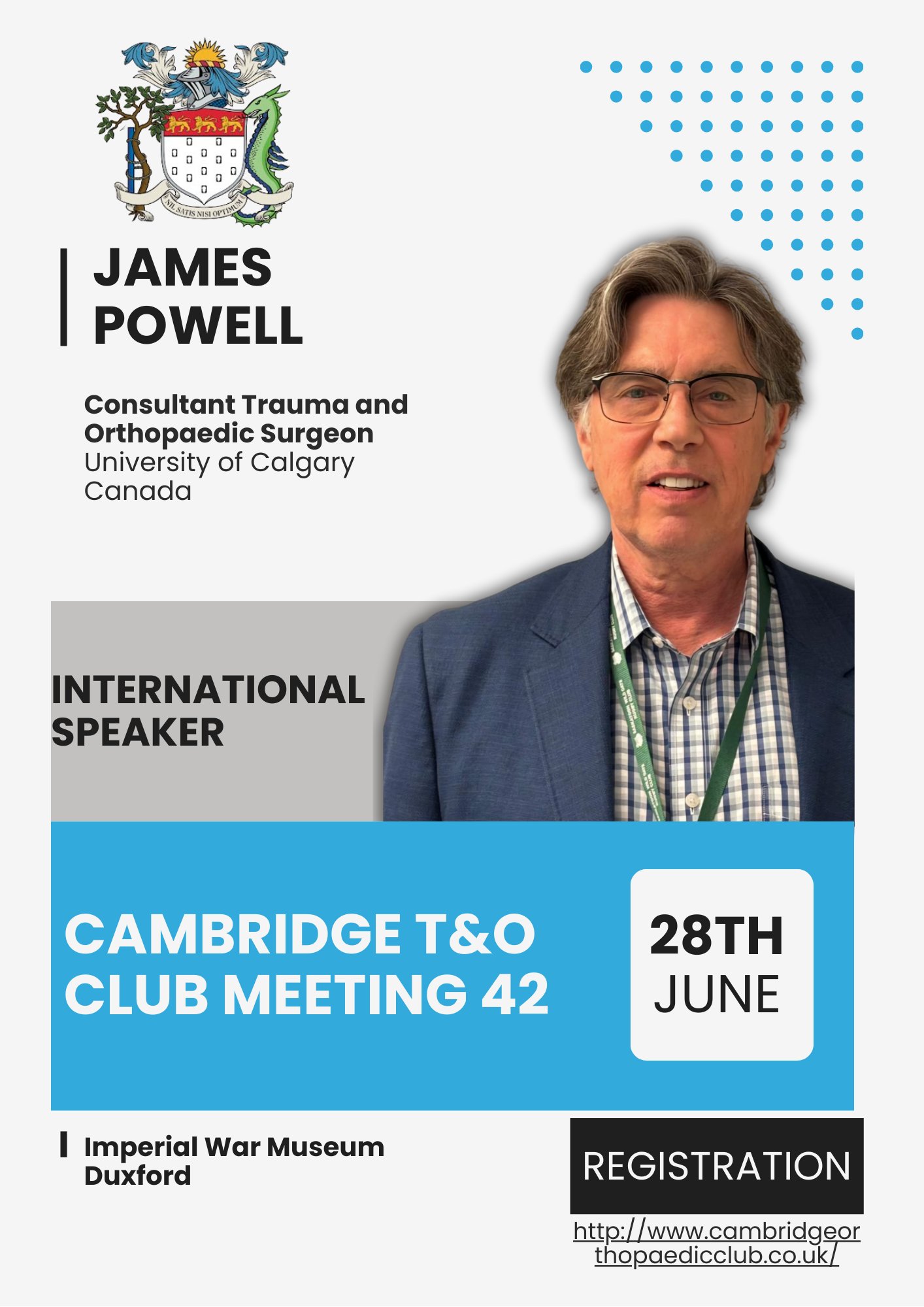 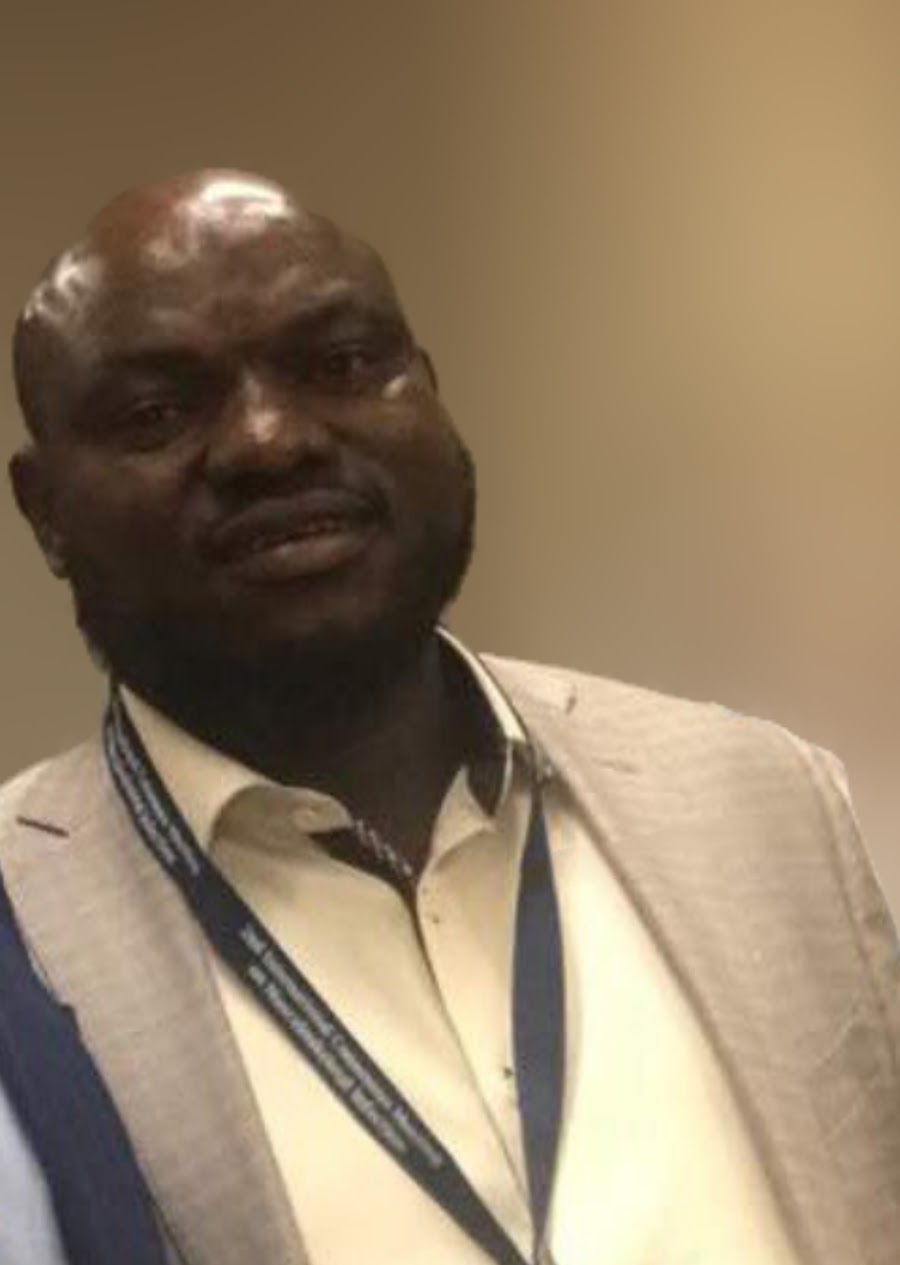 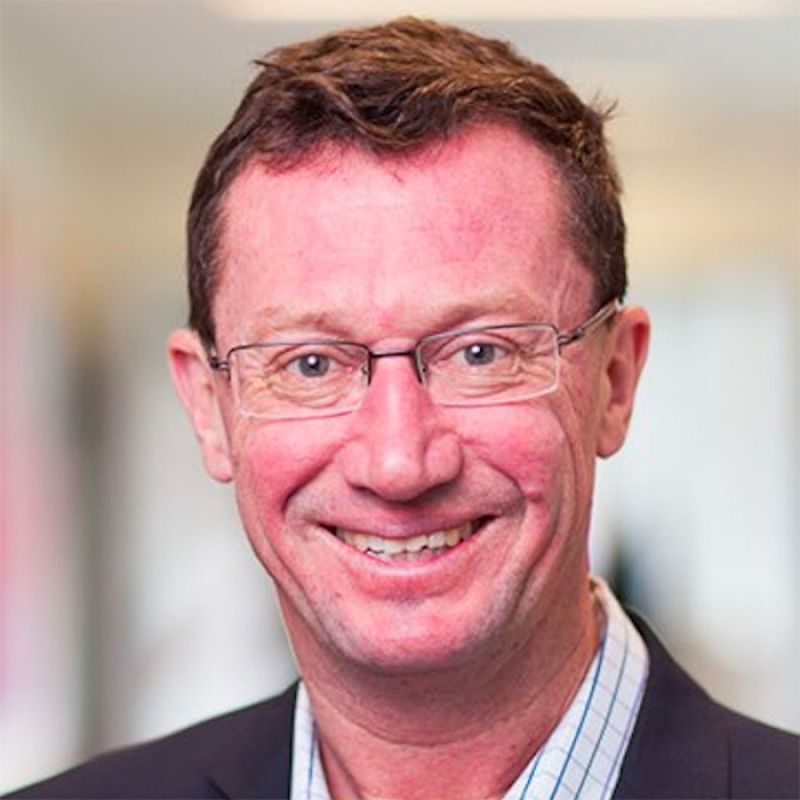 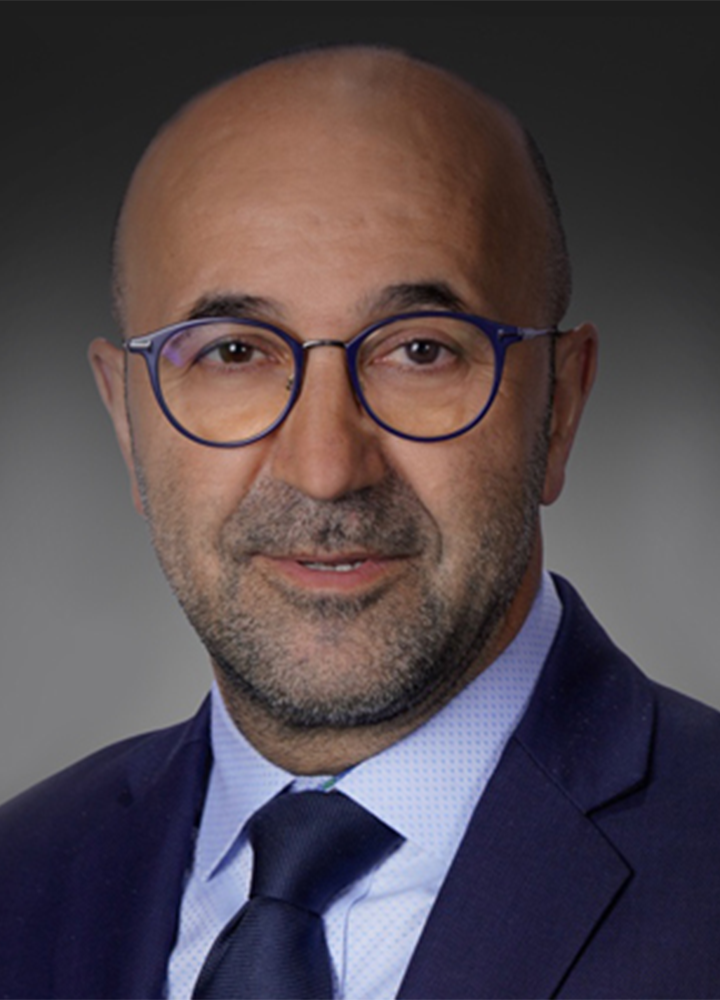 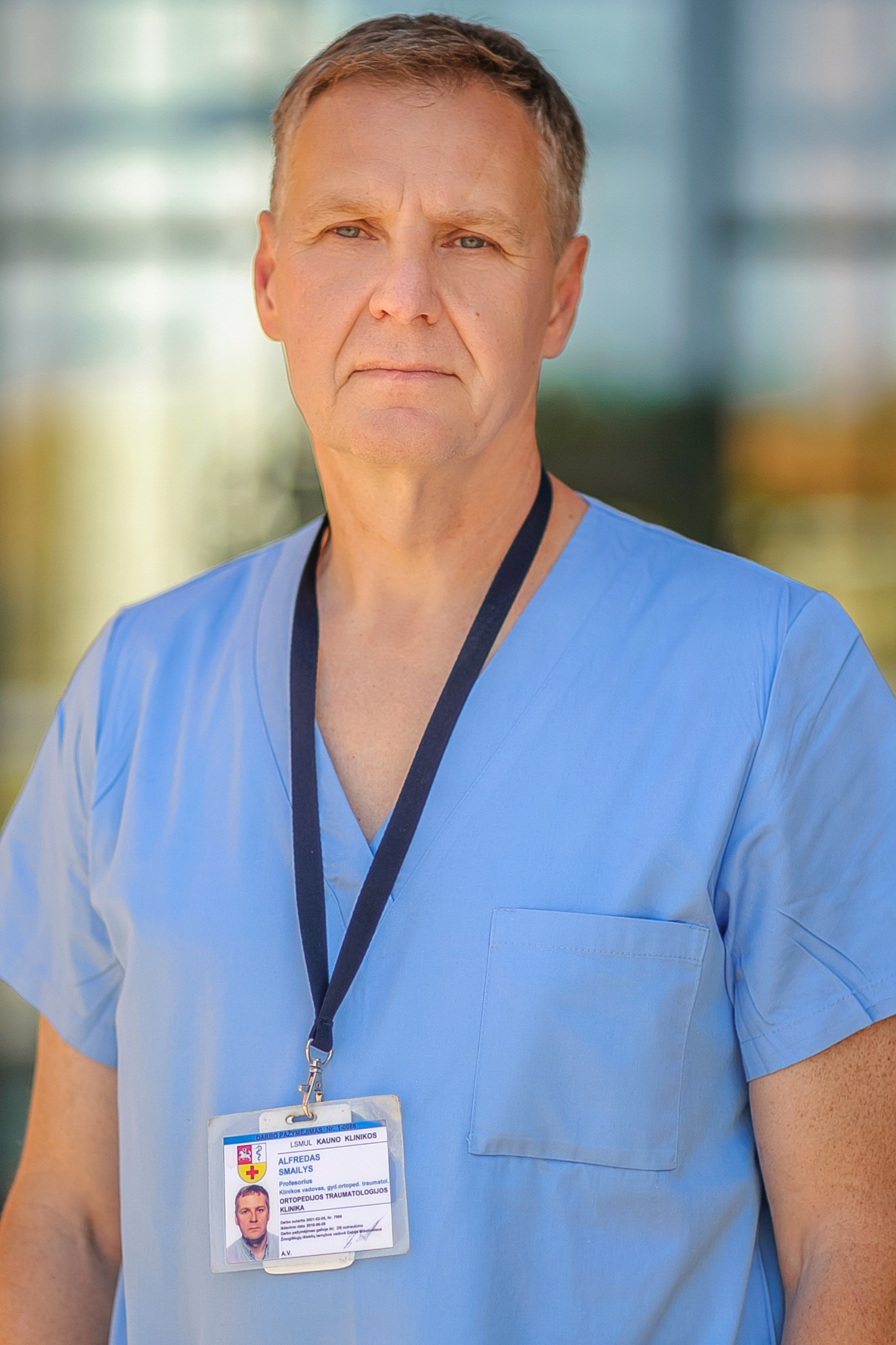 Crawford, R.   Parvizi, J.    Powell, J.   Smailys, A.  Yakub, S
Significance
Total Hip Arthroplasty (THA)
Resurfacing Hip Arthroplasty (RHA)
vs
Similar indications
RHA primarily intended for young cohort
Bone preservation
Conversion to THA
Do we still need Resurfacing Hip Arthroplasty (RHA)??
Literature Review/Process
“RHA” “RHA vs THA” on PubMed
National Registry Results
RHA working group

33 papers
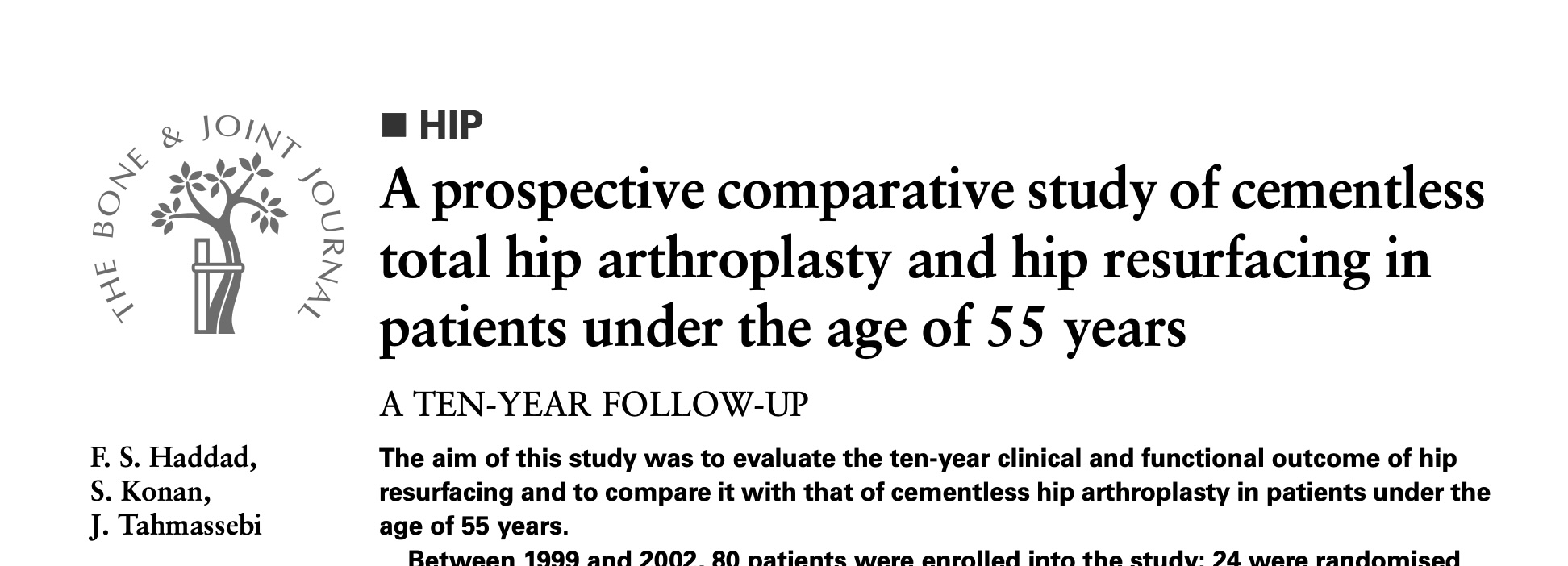 Functional Scores
Similar or better function at young patients
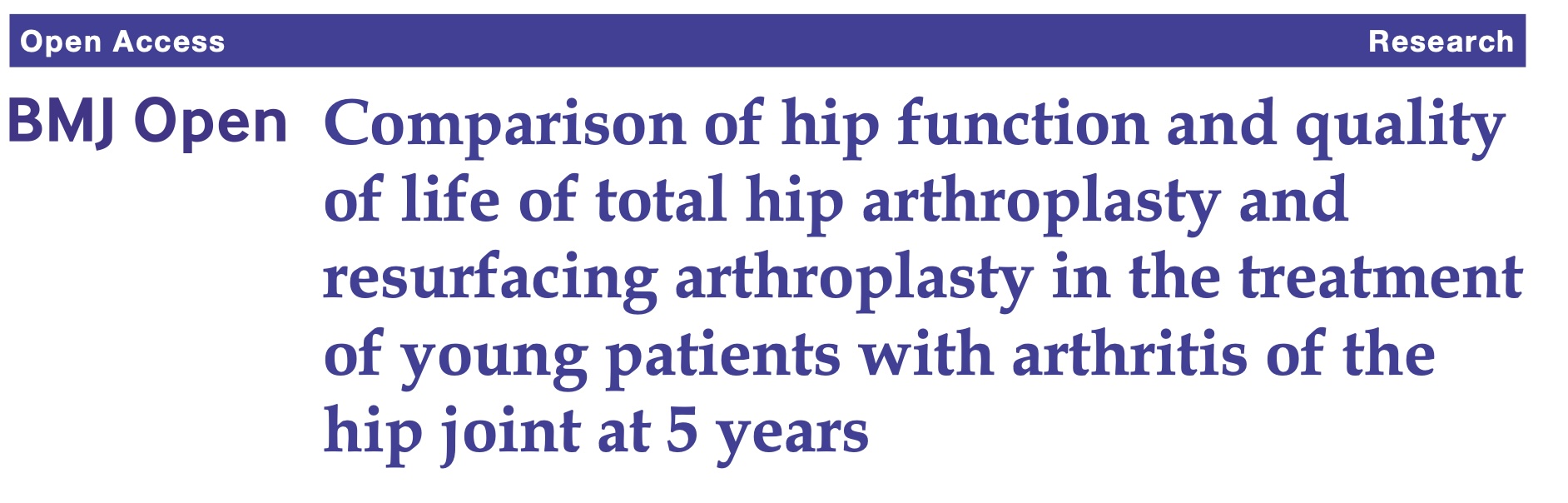 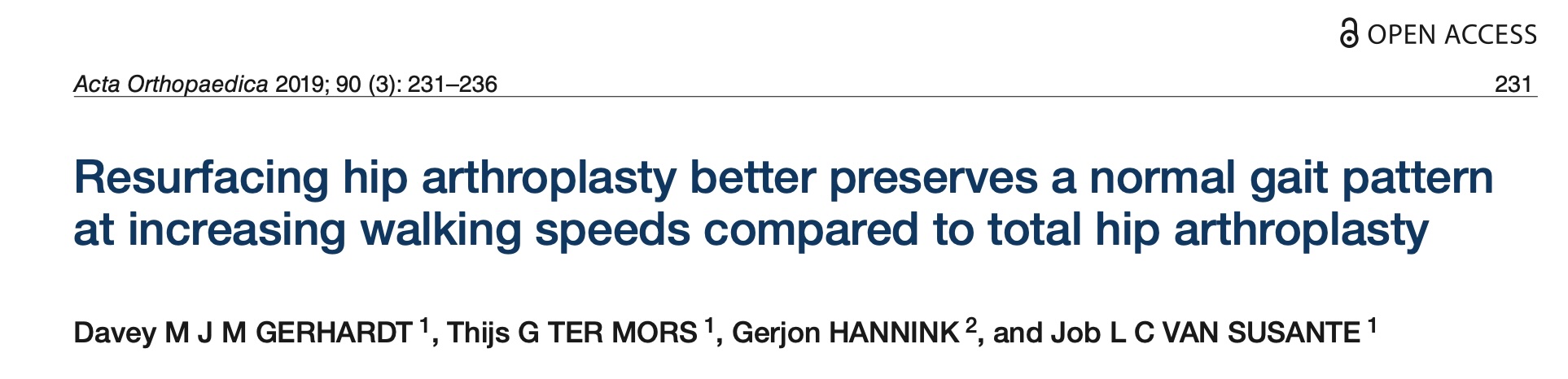 Survivorship
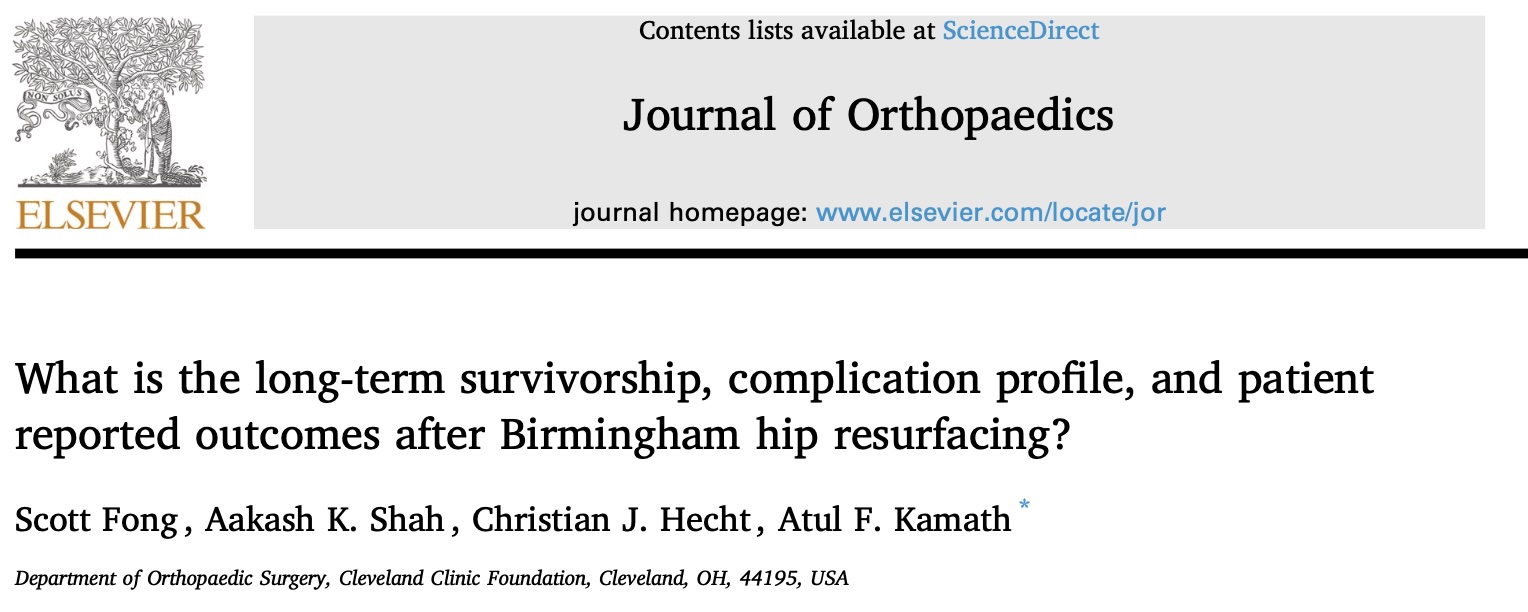 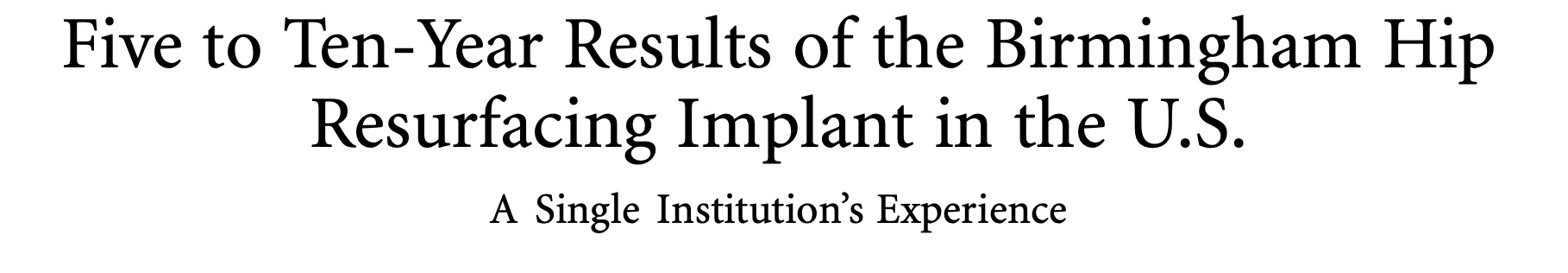 JBJS 2018
2024
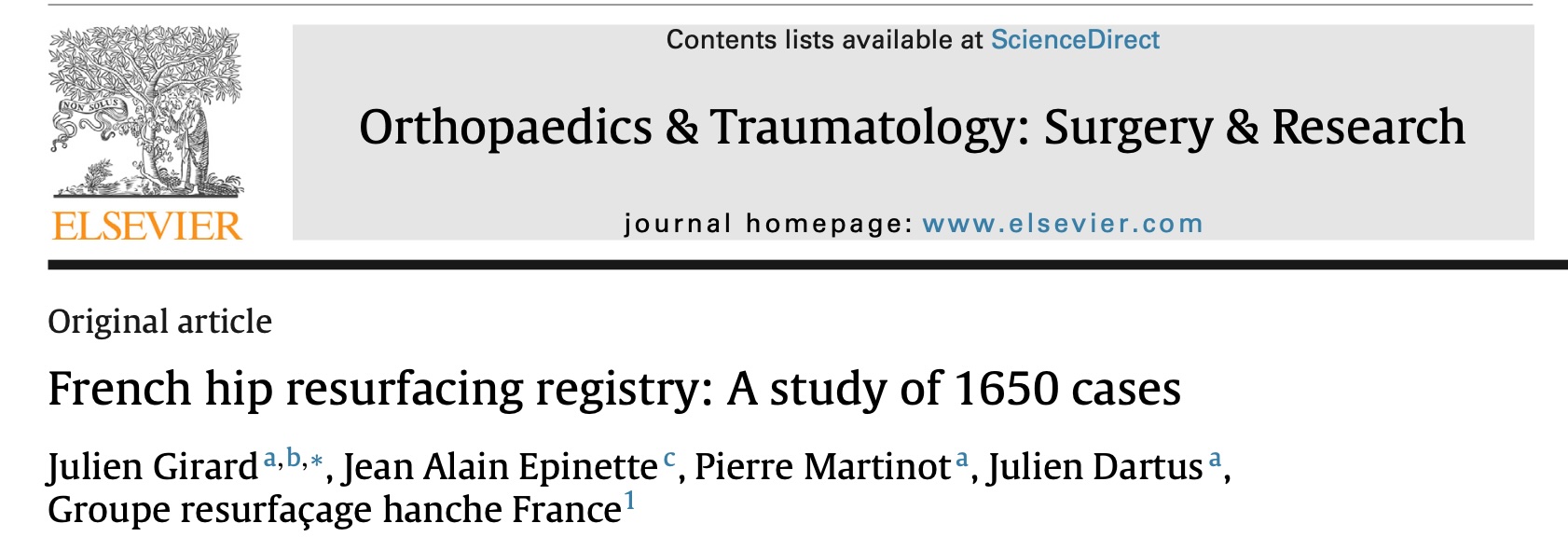 Comparable at selected series
[Speaker Notes: Fong: Comparable results with 10-year survival more than 87%
French registry almost 100% survival at 5-year But use of RHA is strictly controlled
American experience is around the same with an experiencede surgeon]
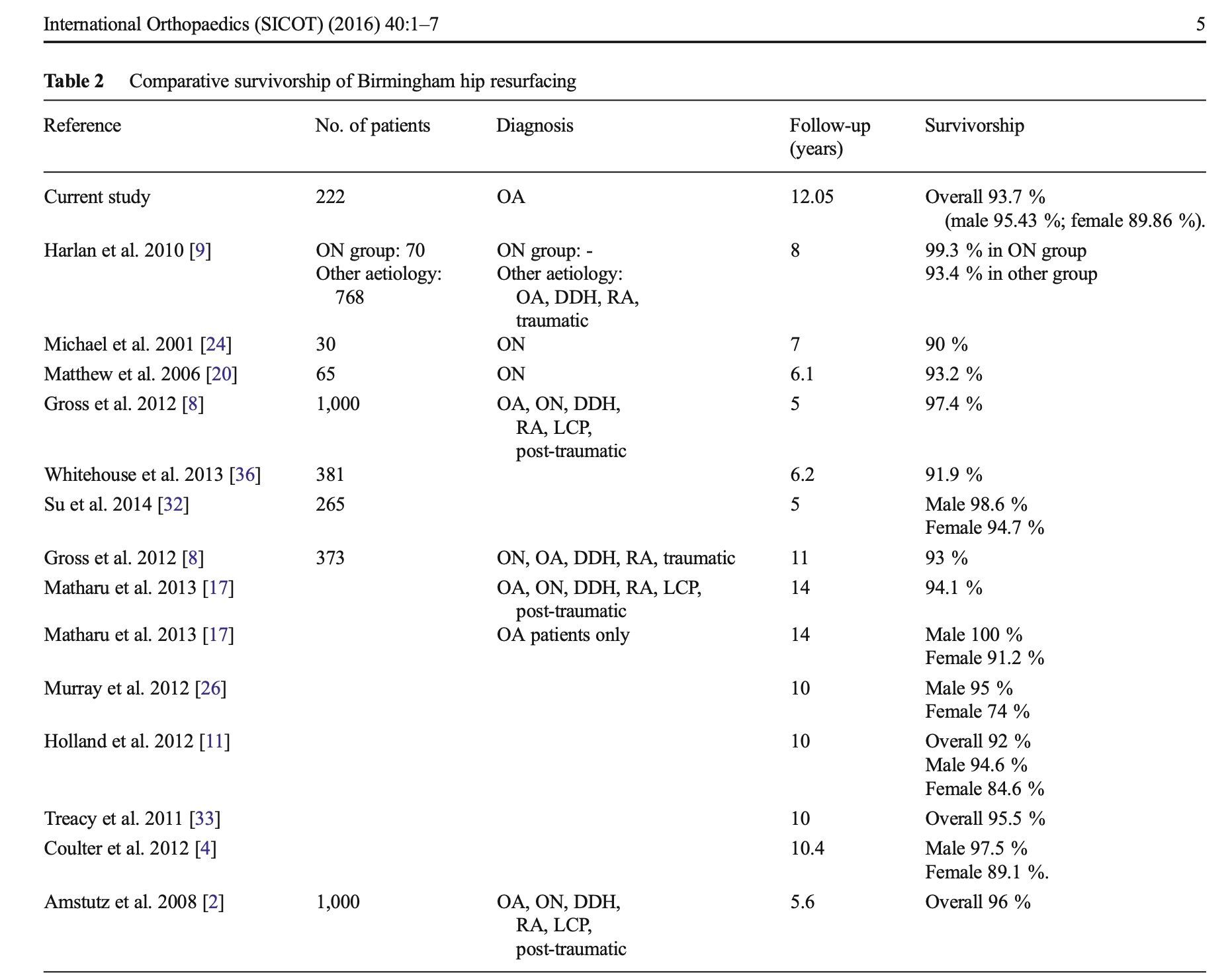 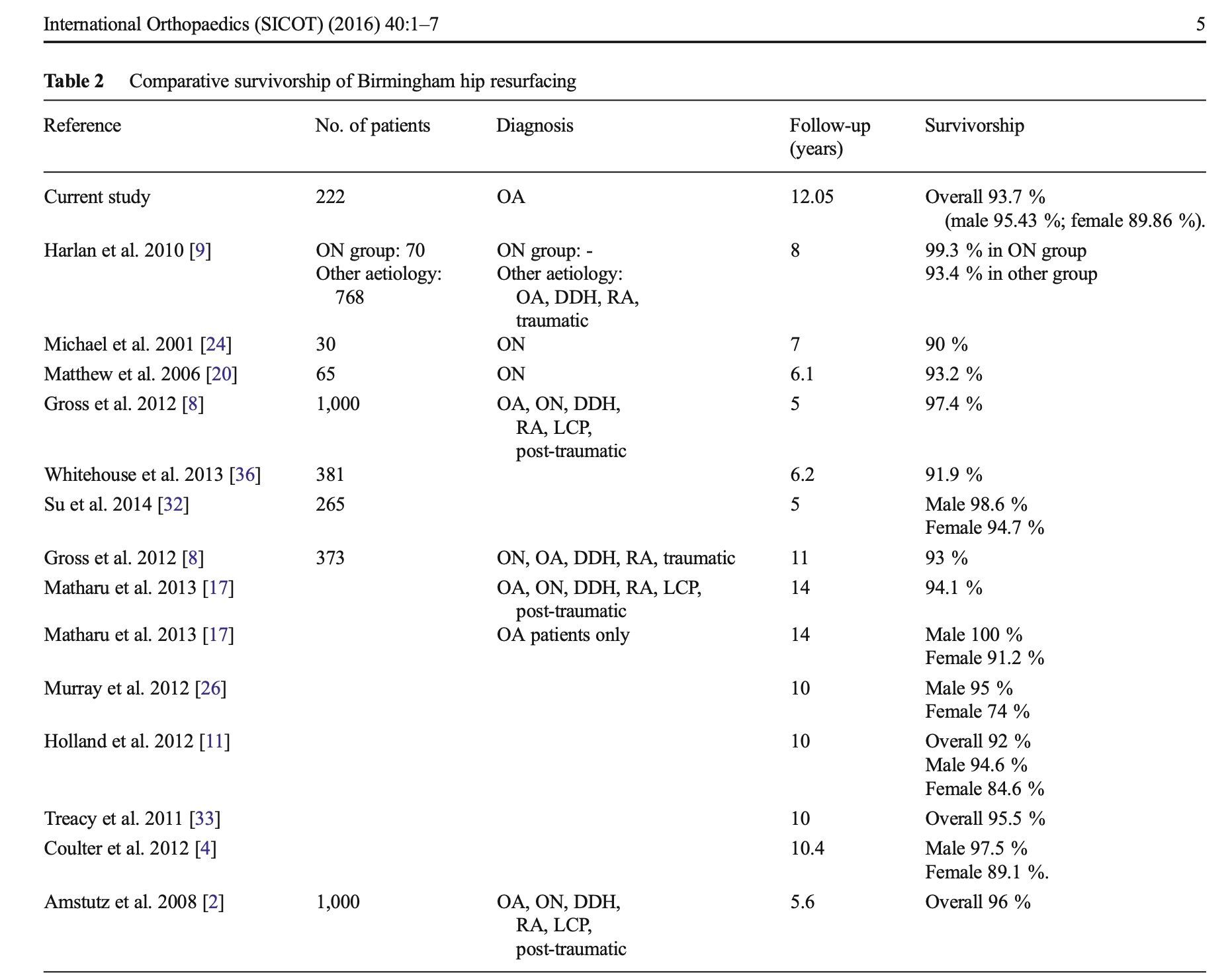 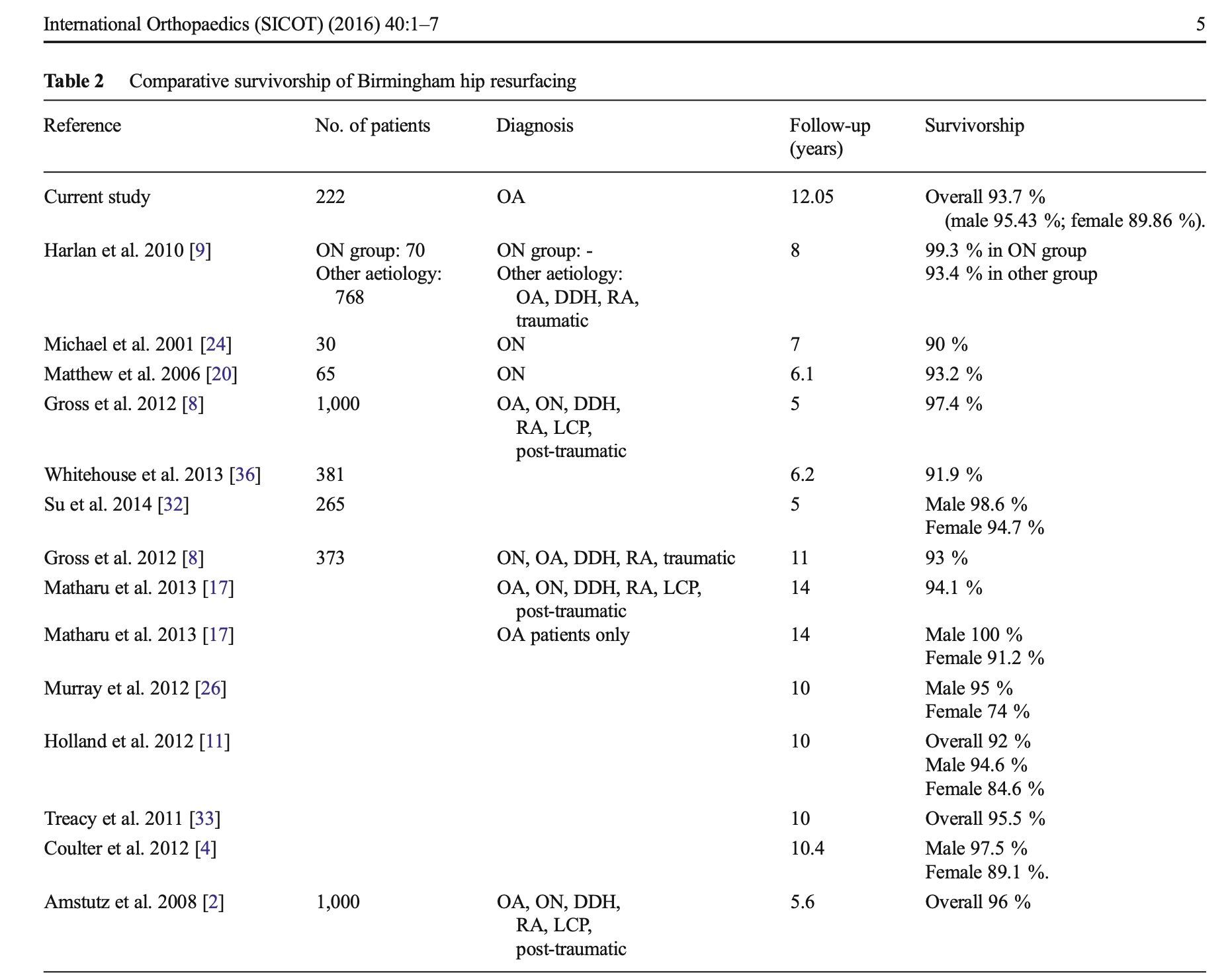 Female patients had significantly worse results
Concerns/Problems
Metal ions
ALTR
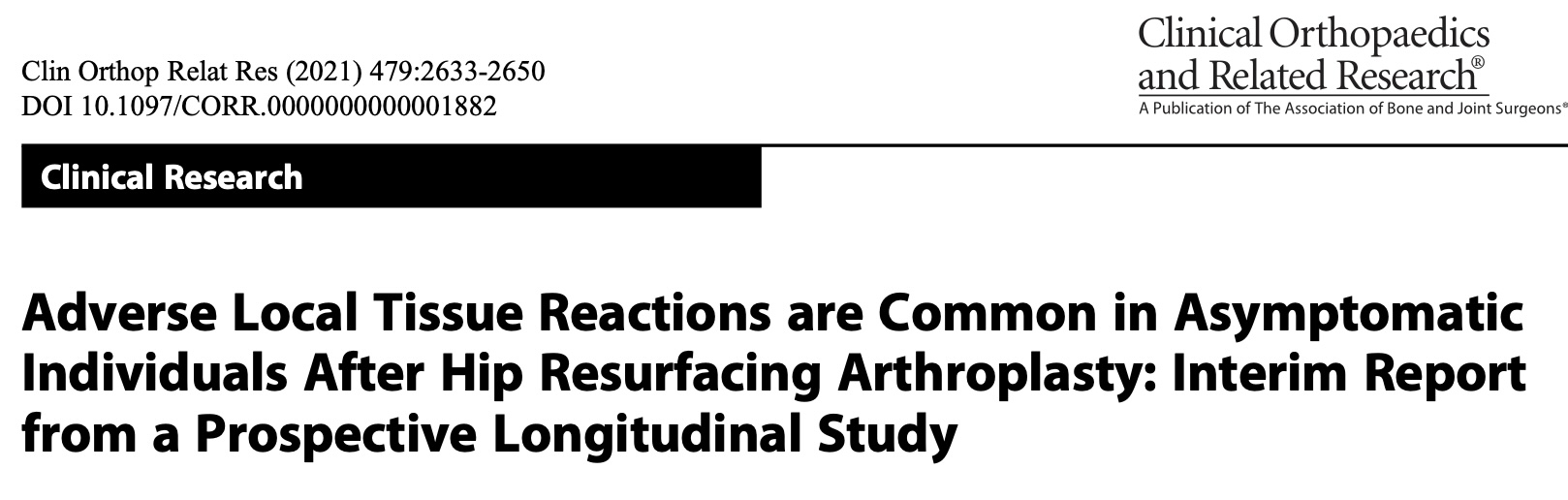 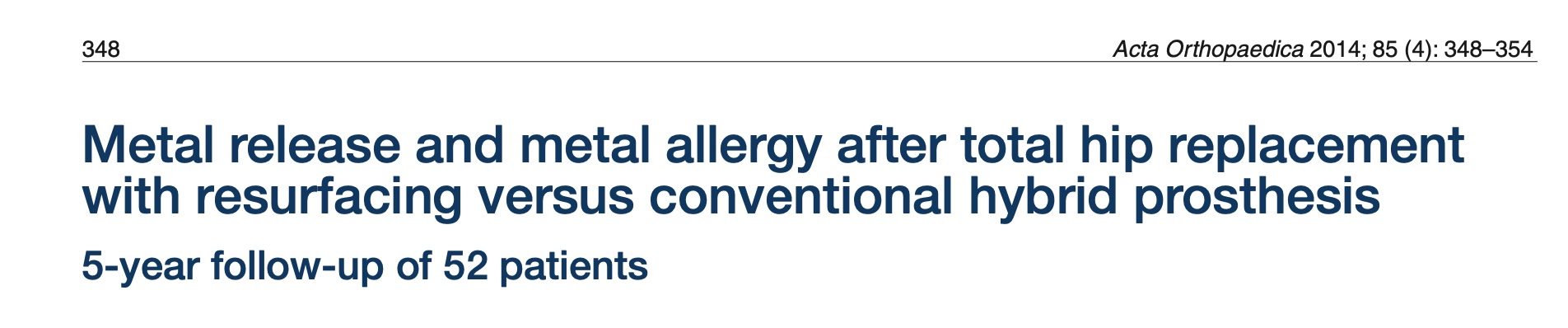 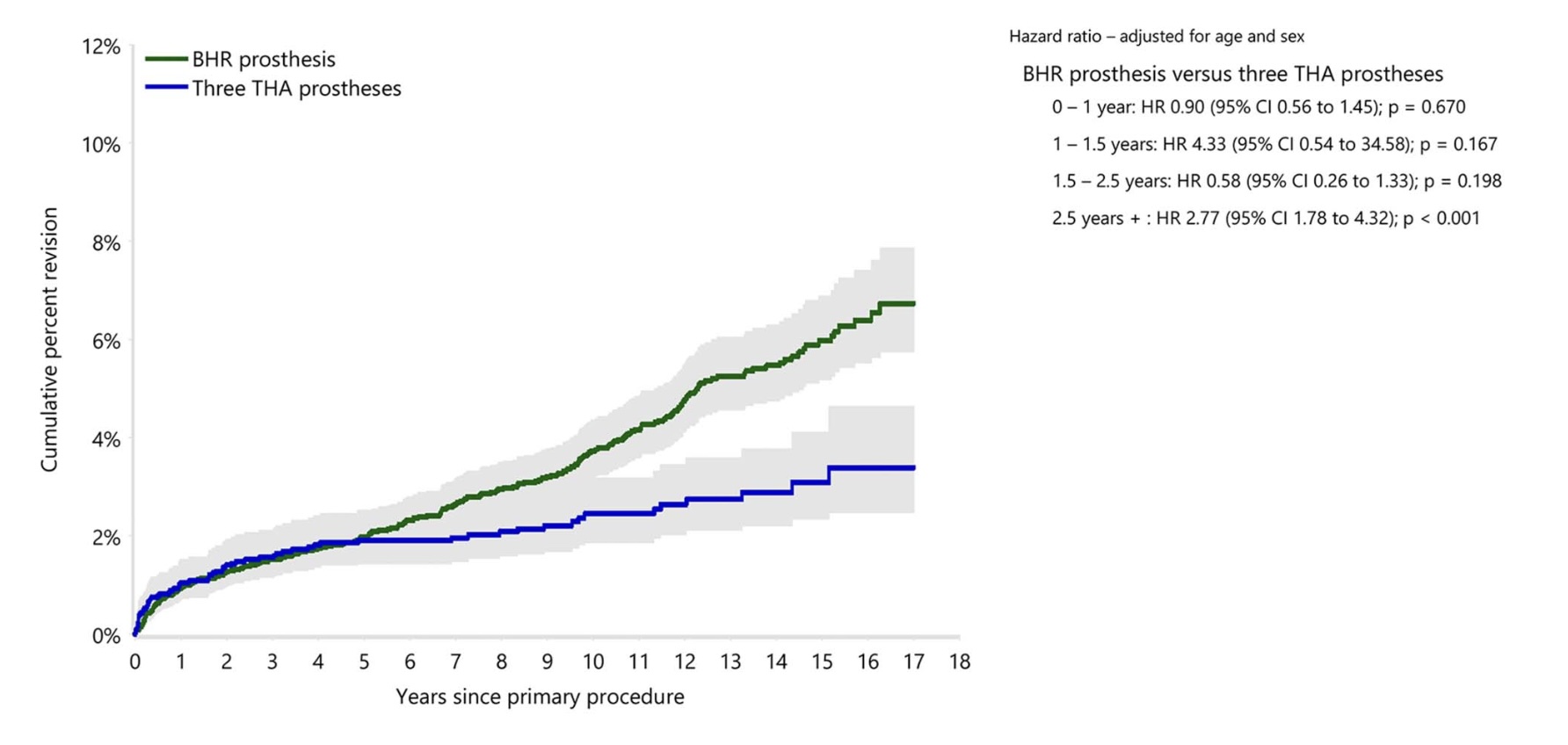 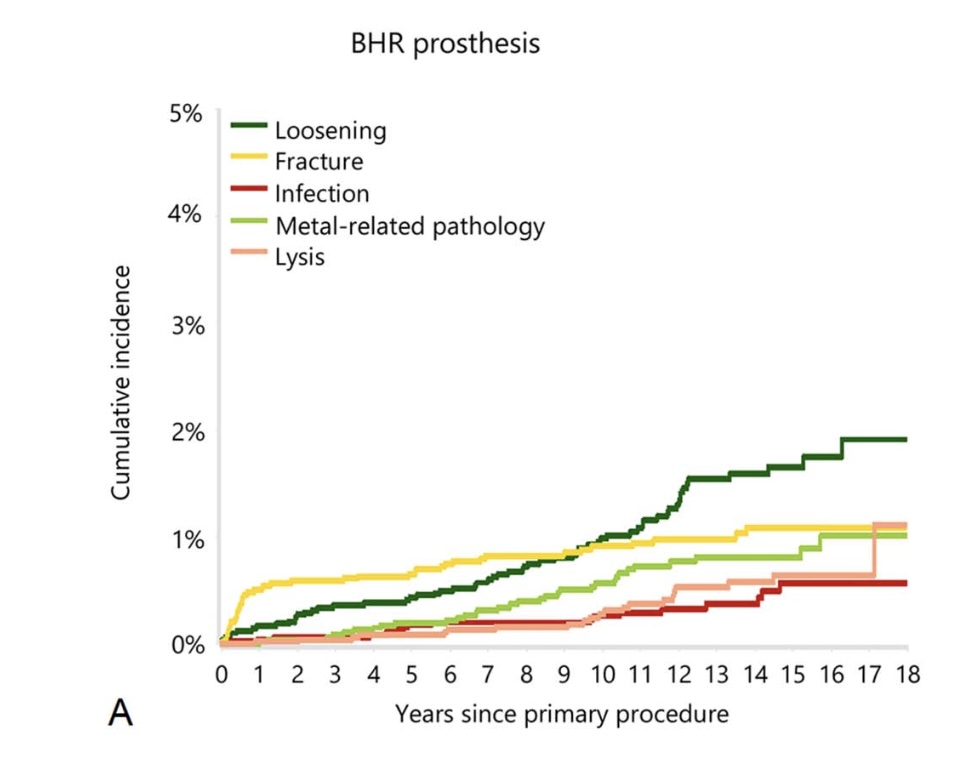 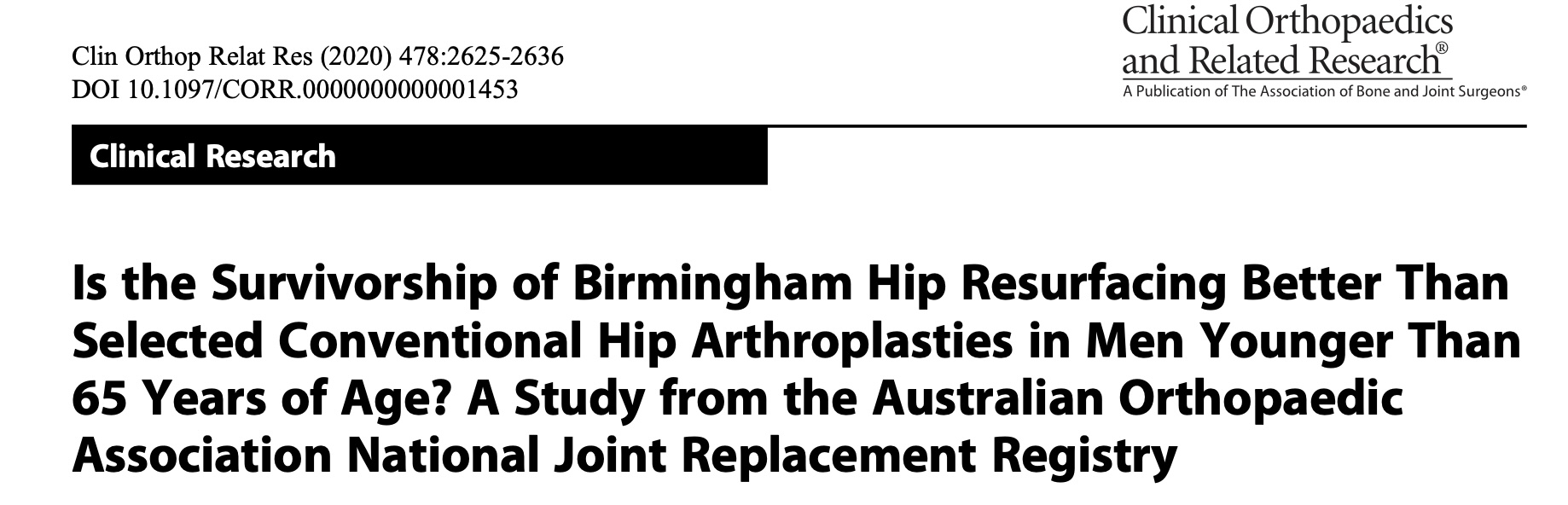 Question:
Is there a role for resurfacing hip arthroplasty for patients with arthritis of the hip?
Rationale:
RHA is not superior to modern THA

RHA is a technically challenging surgery

Future tech??? (Ceramic, oxinium)
Rationale:
If utilized it should be done in high volume centers /surgeons with great experience

Ideal candidate:
Young patients (<65 years) 
Male 
Hip arthritis 
No significant deformity
Question:
Is there a role for resurfacing hip arthroplasty for patients with arthritis of the hip?

Response:
There is minimal role for the routine use of metal-on-metal RHA for patients with arthritis of the hip